Что должен знать и 
уметь ваш ребенок к концу учебного года
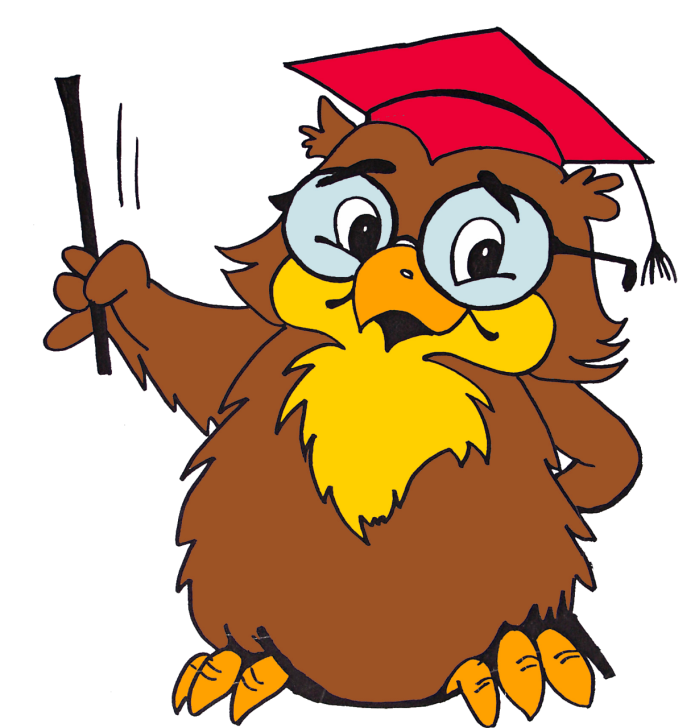 САМООБСЛУЖИВАНИЕ     Самостоятельно, одеваться и раздеваться в определенной последовательности (надевать одежду, снимать, расстегивать пуговицы, складывать, вешать, развязывать и завязывать шнурки ботинок).     Замечать непорядок в одежде и устранять его.
ХОЗЯЙСТВЕННО-БЫТОВОЙ ТРУД 
   - Самостоятельно поддерживать порядок в групповой комнате и на участке.    - Выполнять обязанности дежурных по столовой (расставлять хлебницы, чашки с блюдцами, глубокие тарелки, салфетницы, раскладывать столовые приборы).    - Выполнять обязанности дежурных по подготовке материалов к занятиям (раскладывать карандаши, пособия, кисти, краски и убирать их после занятия).
ТРУД В ПРИРОДЕ 
   - Самостоятельно поливать растения, убирать сорняки.     - Работать на огороде.    -Приводить в порядок используемое в трудовой деятельности оборудование.
Формирование элементарных математических представлений

   -Считать в пределах 5 (количественный счет), отвечать на вопрос «сколько всего»    -Сравнивать 2 группы предметов, используя счет.    -Сравнивать 5 предметов разной длины, высоты, раскладывая их в возрастающем порядке по длине, высоте.    -Ребенок должен знать основные геометрические фигуры (круг, овал, квадрат, треугольник и прямоугольник)   -Ребенок должен уметь разделить круг, квадрат на две и четыре равные части.   -Различать и называть части суток.    -Определять направление движения от себя (направо, налево, вперёд, назад, вверх, вниз)    -Знать правую и левую руку.
ЭКОЛОГИЧЕСКОЕ ВОСПИТАНИЕ О растениях:    - Называть основные части растений корень, стебель, лист, цветок, бутон.    - Растения выращиваются из семян.    - Находить и называть у деревьев корень, ствол, ветки, листья.   - Узнавать и называть 3-4 дерева, один кустарник, 3-4 травянистых растений.    - Учить различать по вкусу, цвету, величине и форме 3-5 вида овощей и фруктов.   - Знать 2-3 вида лесных ягод, грибов (съедобных и несъедобных).
О животных:    - Узнавать по голосам 2-3 птицы.    - Называть бабочку, жука.    - Расширять представления о жизни в природных условиях диких животных (заяц, лиса, медведь, волк белка, ёж): как передвигаются, чем питаются, как спасаются от врагов, приспосабливаются к жизни в зимних условиях.     - Расширять представления о домашних животных и их детёнышах (об особенностях поведения, передвижения, о том, что едят, какую пользу приносят людям).
ОЗНАКОМЛЕНИЕ С ОКРУЖАЮЩИМ 
  - Учить вычленять признаки предметов (цвет, форму, величину,) определять материал, из которого изготовлена вещь (дерево, металл, бумага, ткань).   - Предметы мебели, одежды, посуды, некоторые фрукты, транспорт (автомашины, поезд, самолёт, пароход) ближайшего окружения.   - Различать и называть части тела животного и человека.
БЕЗОПАСНОСТЬ

  - Знать правила дорожного движения (улицу переходят в специальных местах, переходить только на зелёный сигнал светофора)   - Знать название города, деревни, где живут, улицу.
РАЗВИТИЕ РЕЧИ 
   - Правильно произносить все звуки родного языка.    - Использовать в речи существительные, обозначающие профессии.    - Употреблять существительные с обобщающим значением: овощи, фрукты, ягоды, животные.    - Согласовывать слова в роде, числе, падеже.    - Пересказывать небольшие литературные тексты, составлять рассказ по сюжетной картине, игрушке, предметам.    - Употреблять предложения с однородными членами.
ХУДОЖЕСТВЕННАЯ ЛИТЕРАТУРА
    - Уметь отвечать на вопросы по содержанию прочитанного.    -Читать наизусть небольшие стихотворениях, потешки.    - Воспроизводить содержание художественных произведений с помощью вопросов воспитателя.
РИСОВАНИЕ
    - Правильно передавать в рисунке форму, строение предметов, расположение частей, отношение по величине.   - Изображать в одном рисунке несколько предметов, располагая их на одной линии, на всём листе, связывать их единым содержанием.    - Создавать узоры на полосе, квадрате, круге, ритмично располагая элементы.
ЛЕПКА    - Лепить предметы, состоящие из нескольких частей.    - Использовать приёмы оттягивания, сглаживания, вдавливания, прижимания и промазывания.    - Владеть навыком рационального деления пластилина.    - Использовать в работе стеку.
АППЛИКАЦИЯ    - Правильно держать ножницы и действовать ими.   - Резать по диагонали квадрат и четырёхугольник, вырезать круг из квадрата, овал – из четырёхугольника, делать косые срезы.    - Раскладывать и наклеивать предметы, состоящие из отдельных частей.    - Составлять узоры из растительных и геометрических форм на полосе, квадрате, круге, чередовать их по цвету, форме, величине и последовательно наклеивать.
КОНСТРУИРОВАНИЕ 
   - Знать и называть основные детали строительного материала (куб, брусок, пластины).    - Уметь  анализировать образец постройки: выделять основные части и различать их по величине и форме.    - Изменять постройки, надстраивая или заменяя одни детали другими.
   - Уметь конструировать  из бумаги: сгибать прямоугольный лист бумаги пополам, совмещая стороны и углы.
Физическое развитие    - Ходить и бегать, согласуя движения рук и ног.    - Прыгать на 2-х ногах на месте и с продвижением вперед, прыгать в длину с места не менее 70 см.    - Брать, держать, переносить, класть, катать, бросать мяч из-за головы, от груди.    - Метать предметы правой и левой рукой на дальность на расстояние не менее 5 метров, отбивать мяч о землю (пол) не мании 5 раз подряд.    - Лазать по лесенке-стремянке, гимнастической стене не пропуская реек, перелезая с одного пролёта на другой.    - Ползать, подлезать под натянутую верёвку, перелезать через бревно, лежащее на полу.    - Строиться в колонну по одному, парами, в круг, шеренгу.    - Кататься на двухколёсном велосипеде.    - Ориентироваться в пространстве, находить левую и правую сторону.
Мелкая моторика

   - Разукрашивать рисунки, не выходя за их контуры.
   - Уметь держать в руках карандаш, кисть и изменять направление движения руки в зависимости от формы изображенного предмета.
   - Лепить из пластилина мелкие фигурки.
   - Завязывать узелки на веревке.
   - Ребенок должен уметь нанизывать крупные пуговицы или бусины на нитку.
Спасибо за внимание!